The open window (after H. Munro)
Resort 
[rɪˈzɔːt]
Guess the meaning of the word
Give the definition
a place where people go for vacations
something that you choose for help
the act of doing or using something especially because no other choices are possible
The definition of the word
To owe
[əʊ]
Guess the meaning of the word
Give the definition
to need to pay or repay money to a person, bank, business, etc.
to need to do or give something to someone who has done something for you or given something to you
used to say that something should be done for or given to someone
The definition of the word
Shooting
[ˈʃuːtɪŋ]
Guess the meaning of the word
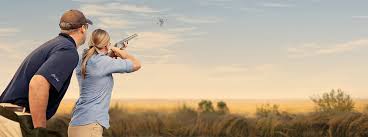 Give the definition
The action or practice of shooting
Moving or growing quickly
The definition of the word
introduction
[ˌɪntrəˈdʌkʃ(ə)n]
Guess the meaning of the word
Give the definition
the act or process of introducing :  the state of being introduced
The definition of the word
Gather
[ˈɡæðə]
Guess the meaning of the word
Give the definition
to bring (things or people) together into a group
to choose and collect (things)
to get or take (things) from different people or places and bring them together
The definition of the word
Gaily
[ˈɡeɪlɪ]
Guess the meaning of the word
Give the definition
in a happy and lively way
 in a bright and colorful way
The definition of the word
Seize
[siːz]
Guess the meaning of the word
Give the definition
to use legal or official power to take (something)
to get or take (something) in a sudden or violent way
to attack and take control of (a place) by force or violence
The definition of the word
Cemetery
[ˈsɛmətrɪ]
Guess the meaning of the word
Give the definition
a place where dead people are buried
The definition of the word
to invent
[ɪnˈvɛnt]
Guess the meaning of the word
Give the definition
to create or produce (something useful) for the first time
to create or make up (something, such as a story) in order to trick people
The definition of the word
Amusing
[əˈmjuːzɪŋ]
Guess the meaning of the word
Give the definition
causing laughter or enjoyment 
funny or enjoyable
The definition of the word